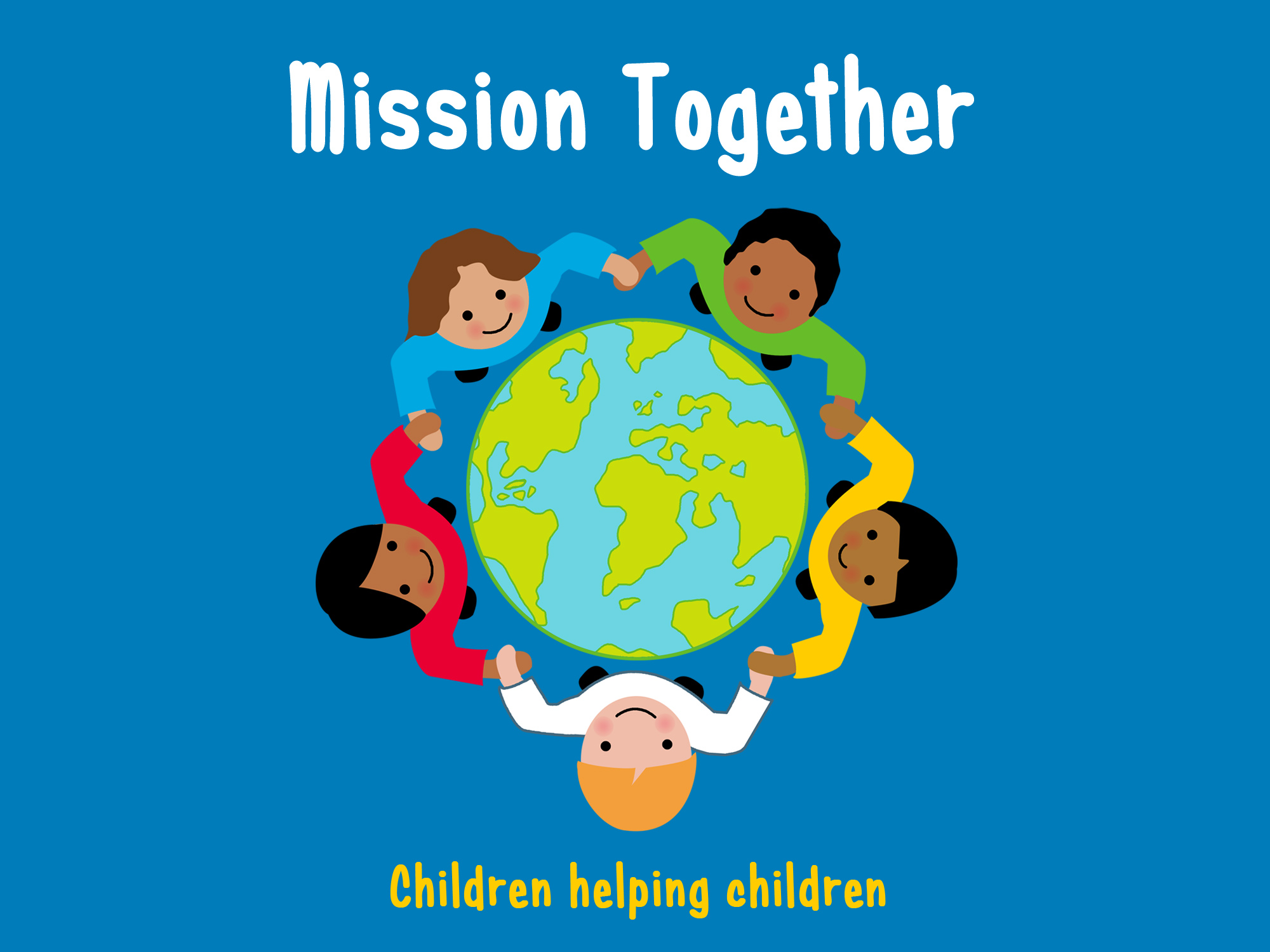 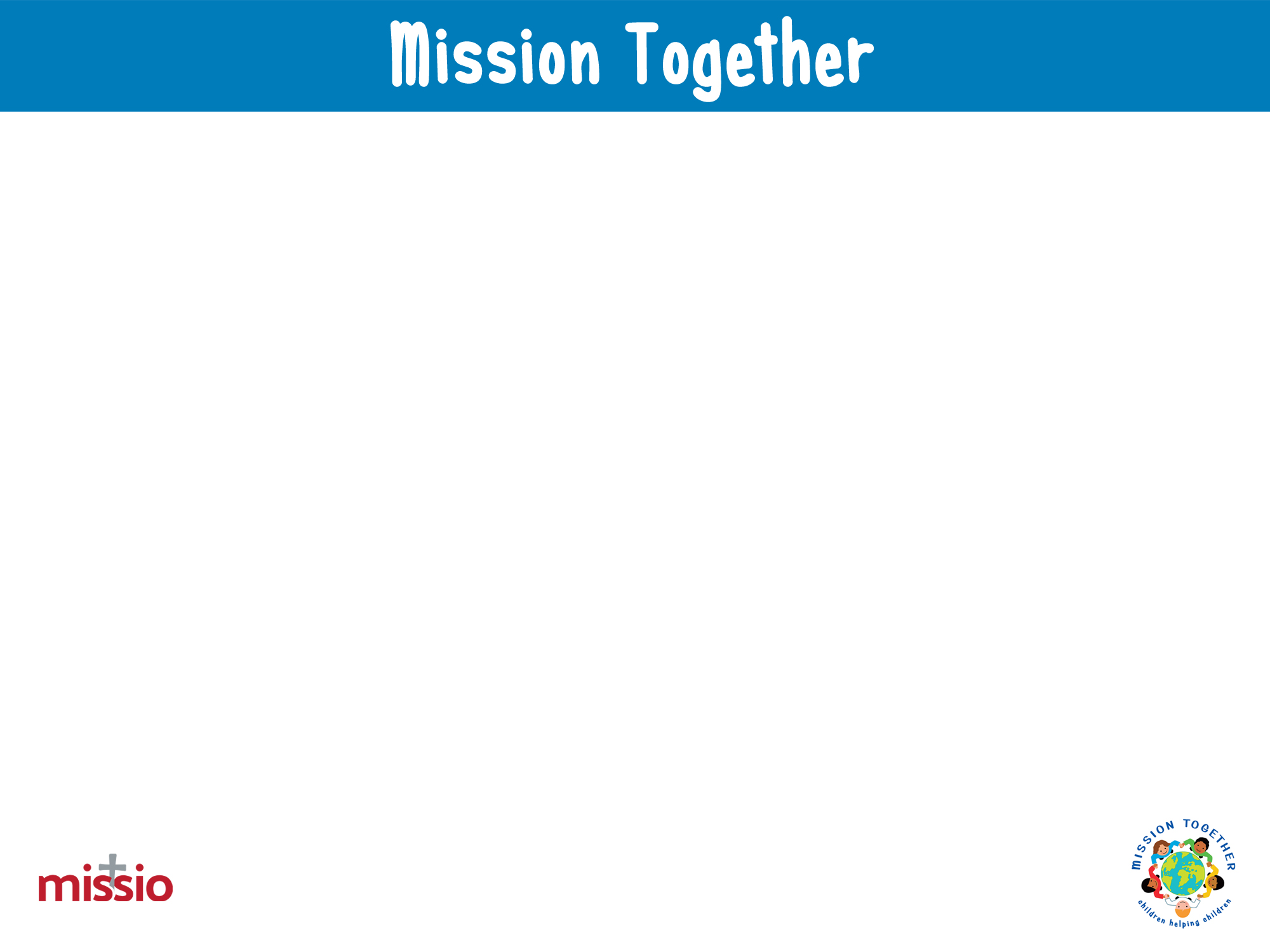 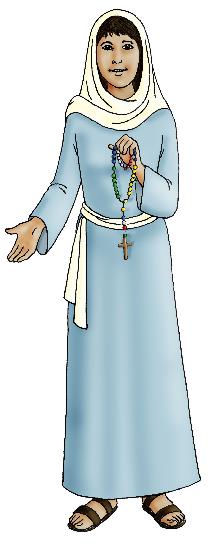 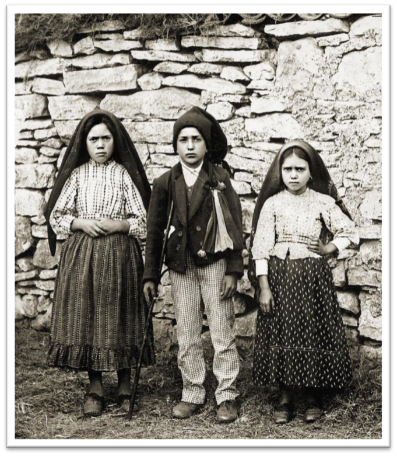 FACT ONE

Jesus’ mother Mary appeared to Lucia, Francisco and Jacinta.
What things can we do to help us feel less afraid?
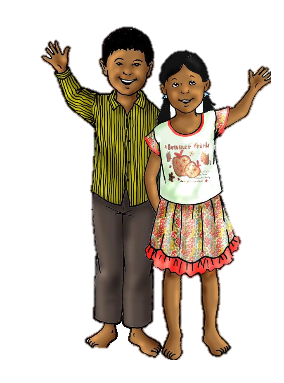 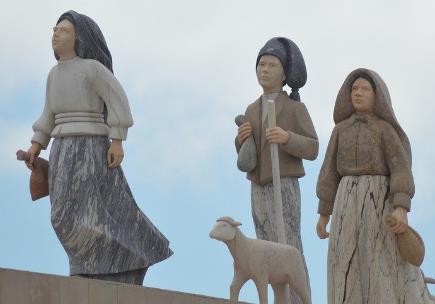 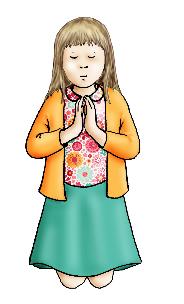 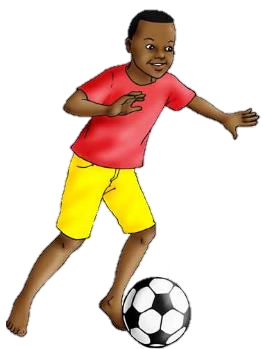 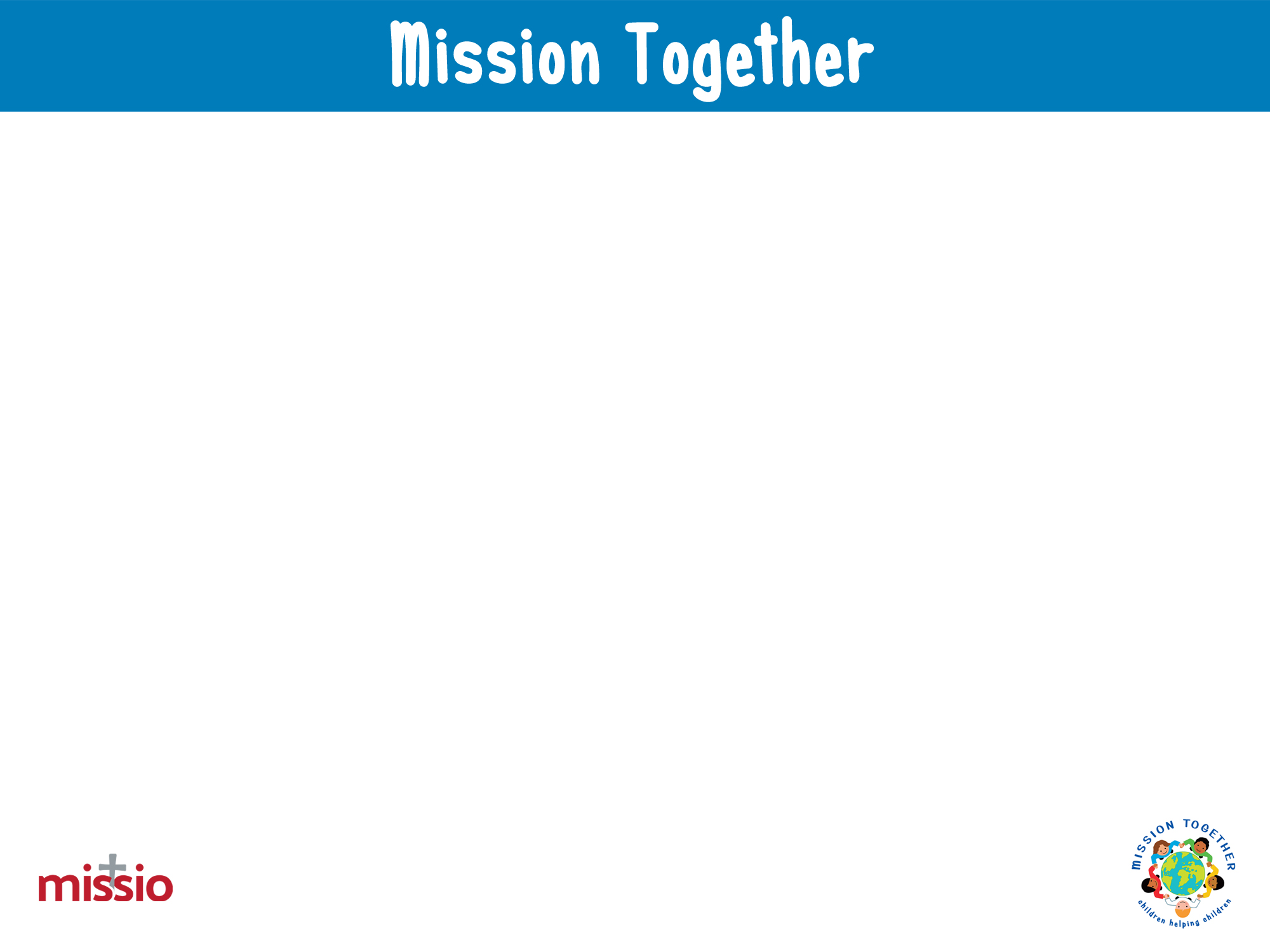 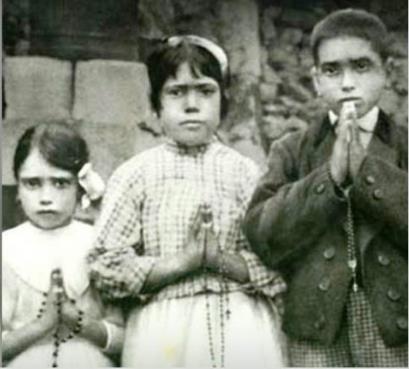 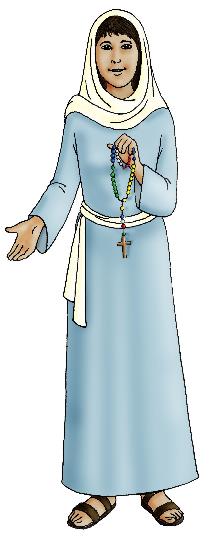 FACT TWO

Mary said to them, “Pray the rosary every day for peace in the world and for the end of the war.”
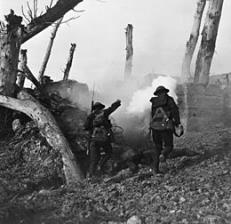 Will you pray for peace?
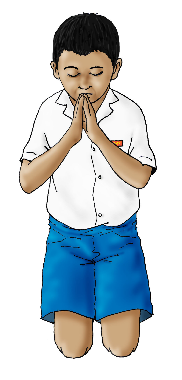 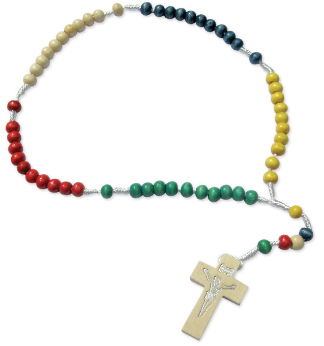 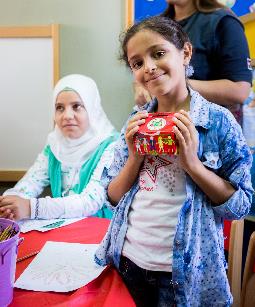 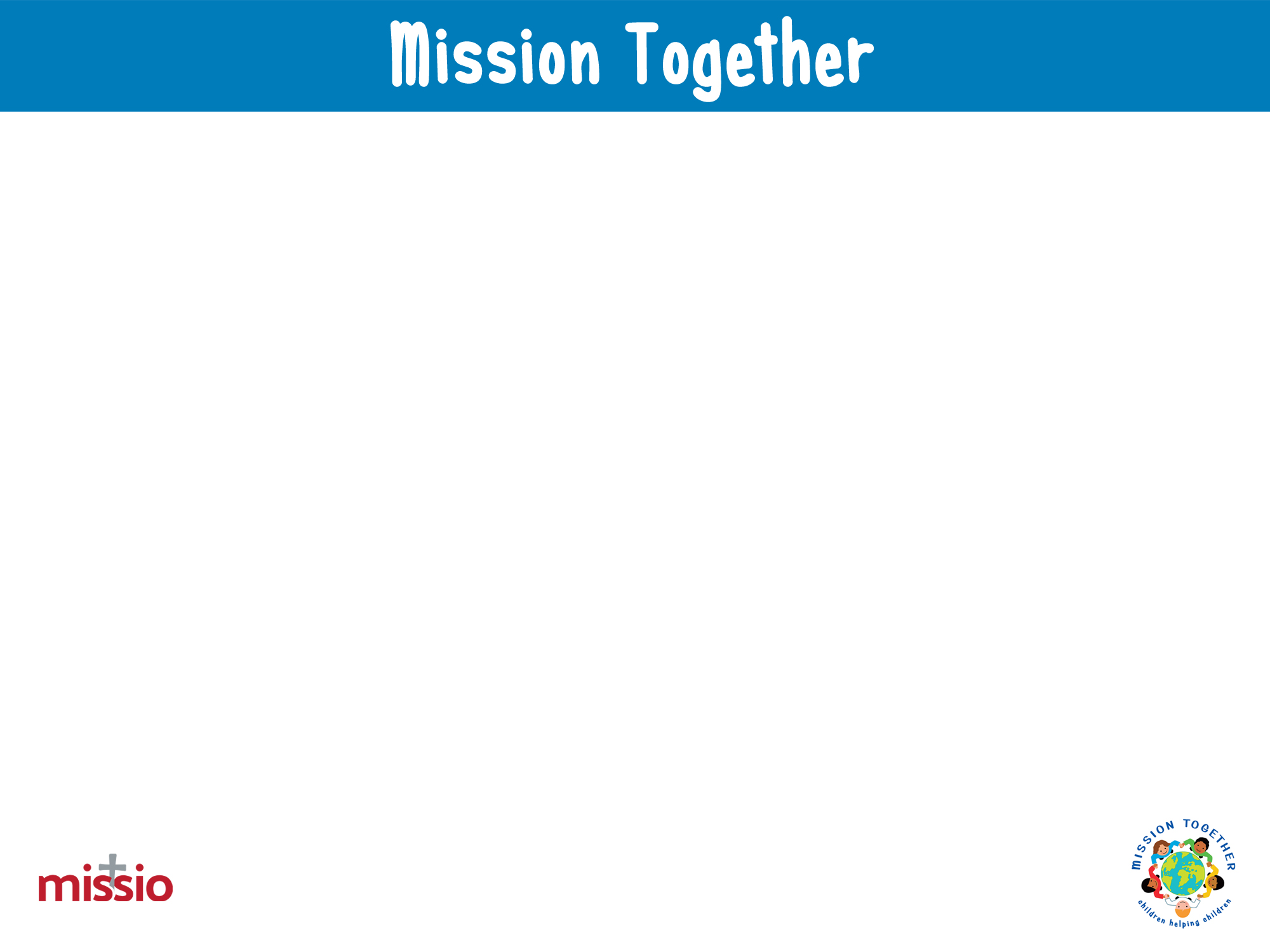 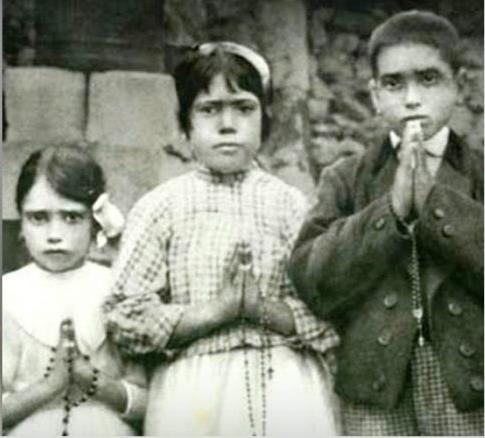 FACT THREE

Big crowds gathered to join the children to pray for peace.
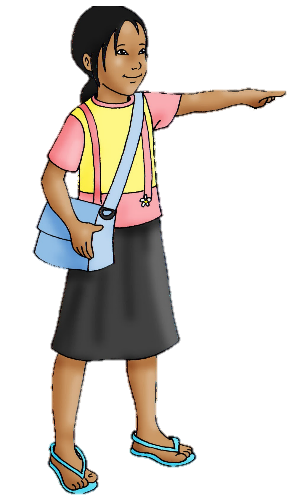 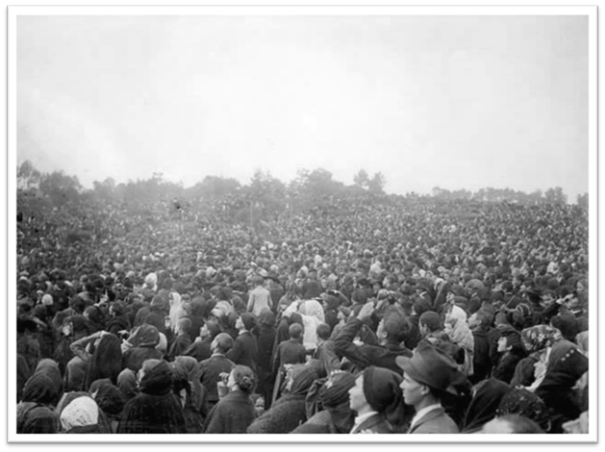 Who will you ask to join you to pray for peace?
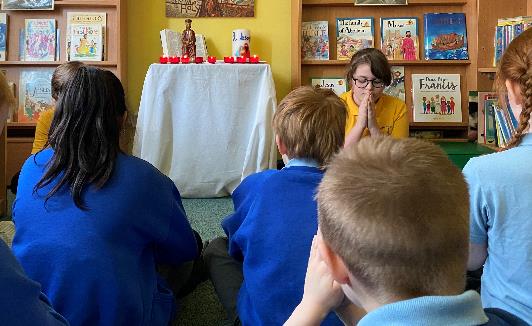 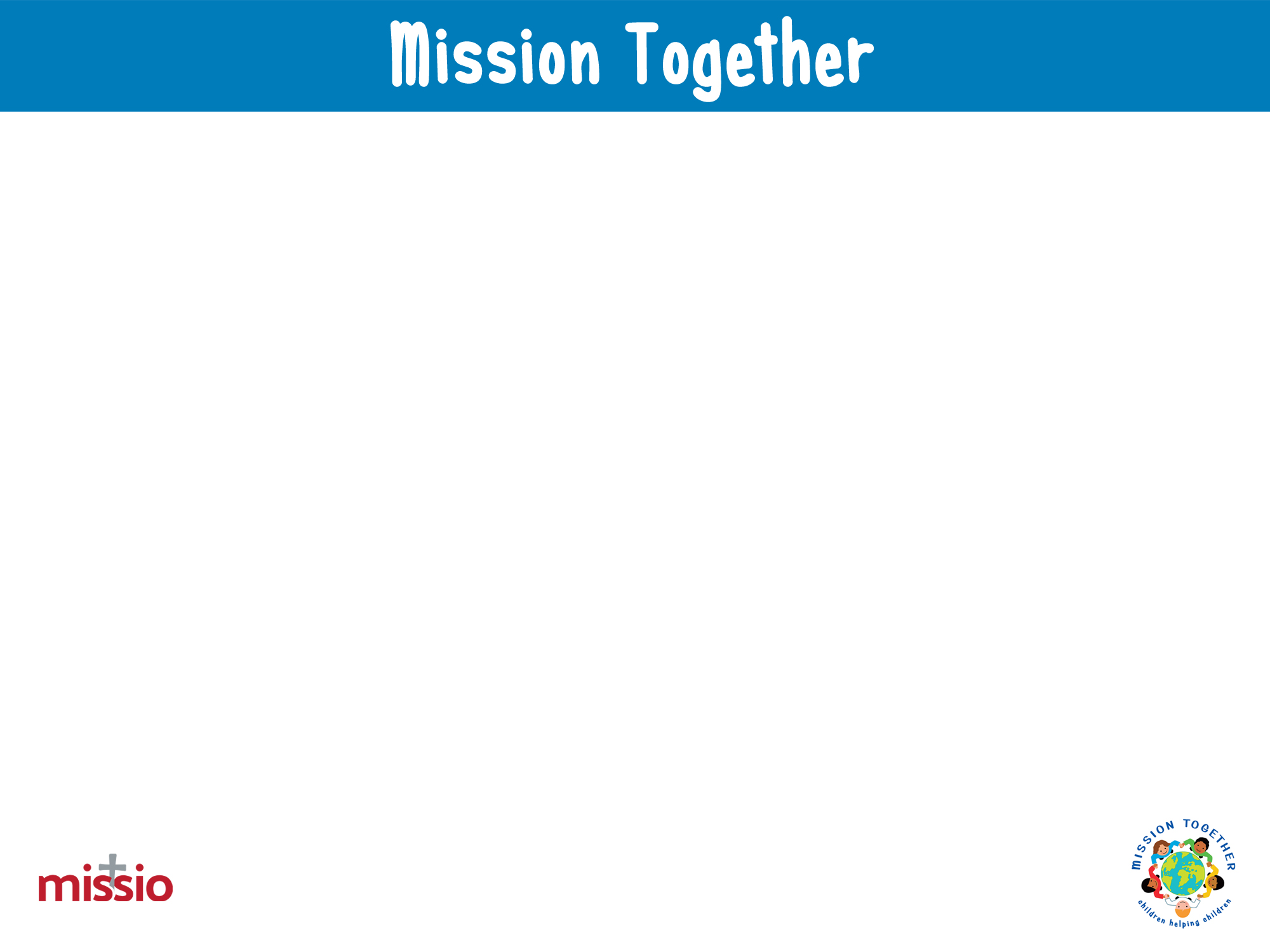 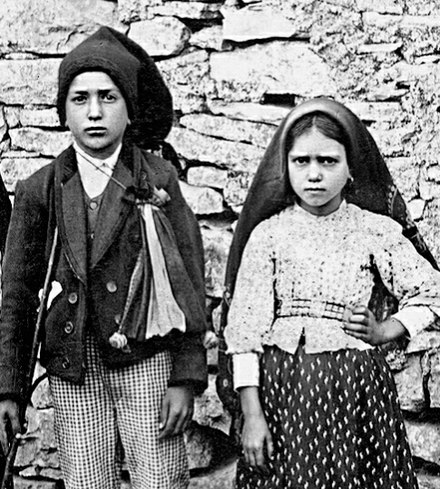 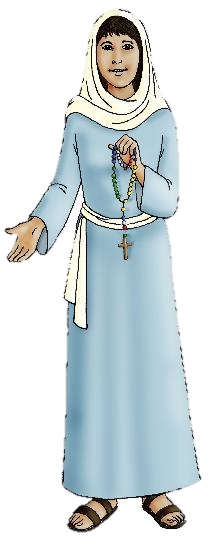 FACT FOUR

100 years after Mary had visited the children, Francisco and Jacinta were made saints.
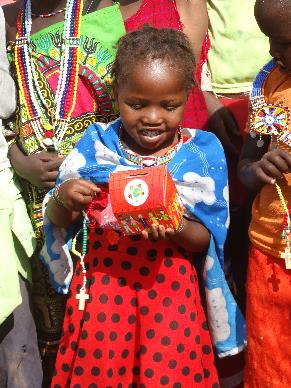 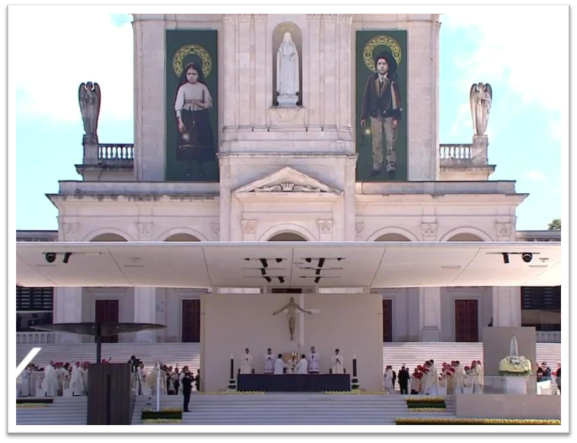 Today children all over the world pray the Mission Rosary. Can you join them?
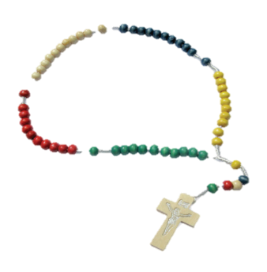 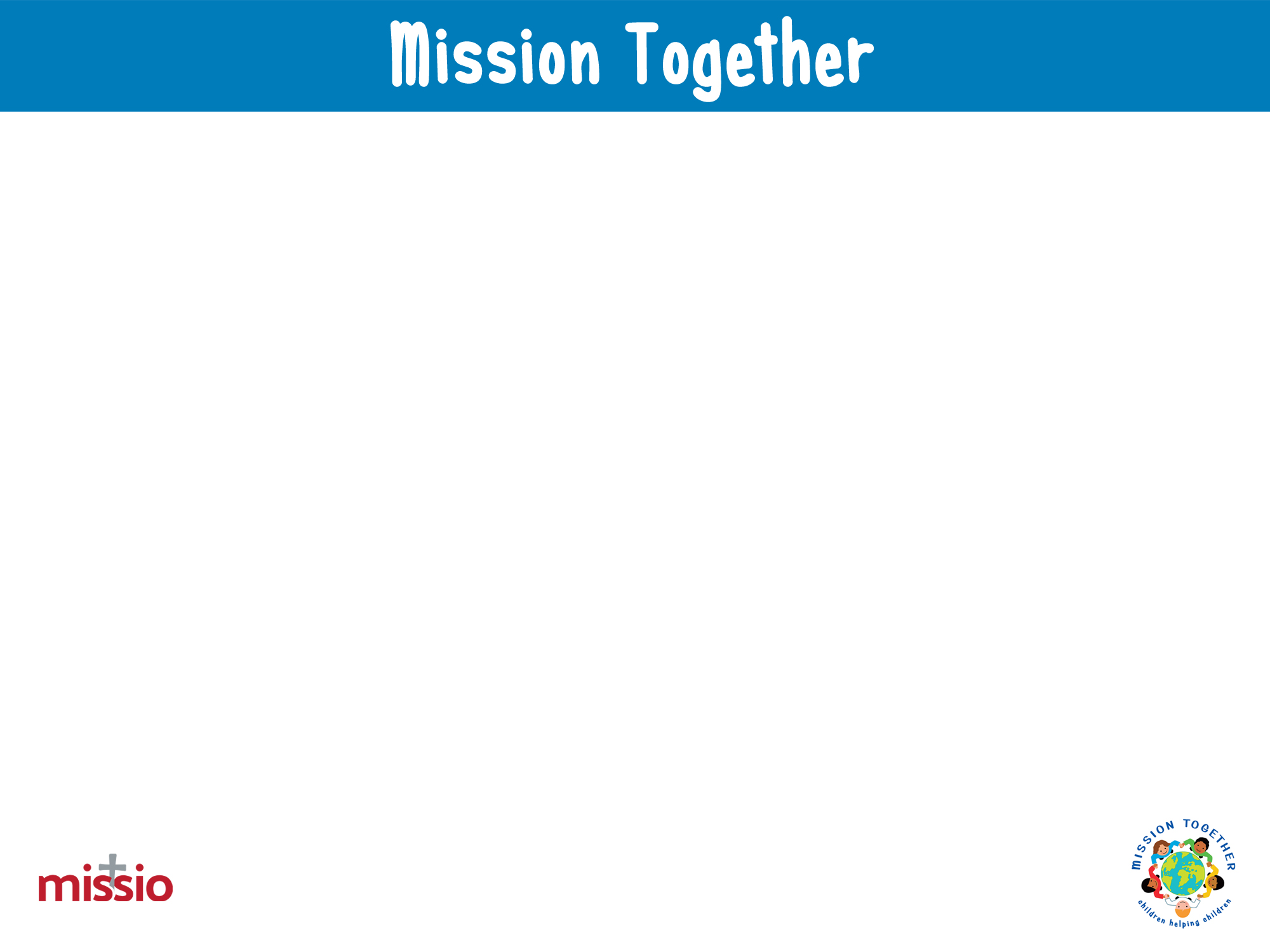 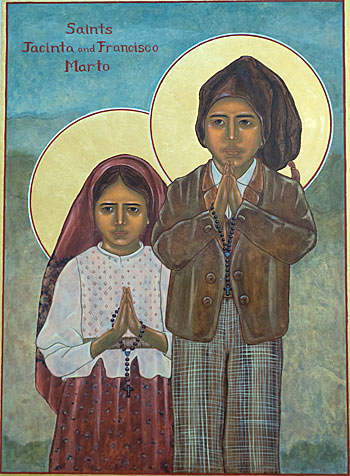 FACT FIVE

Children are important members of God’s worldwide family.
How will you show children everywhere that we all belong to God’s family?
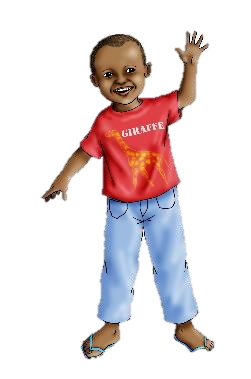 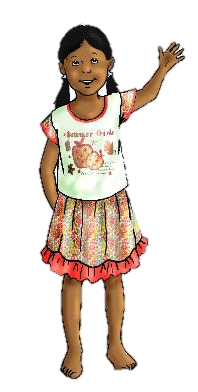 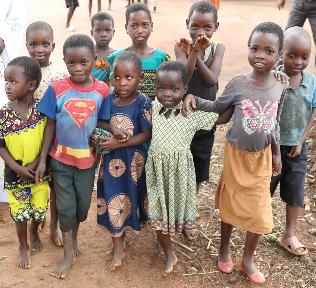 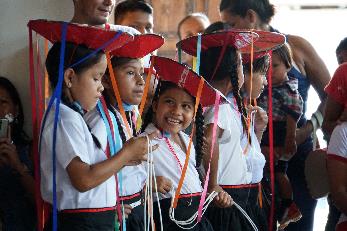 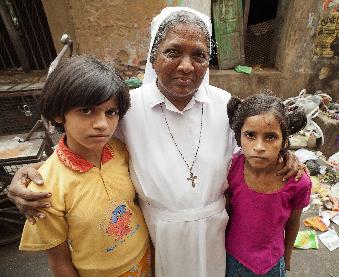 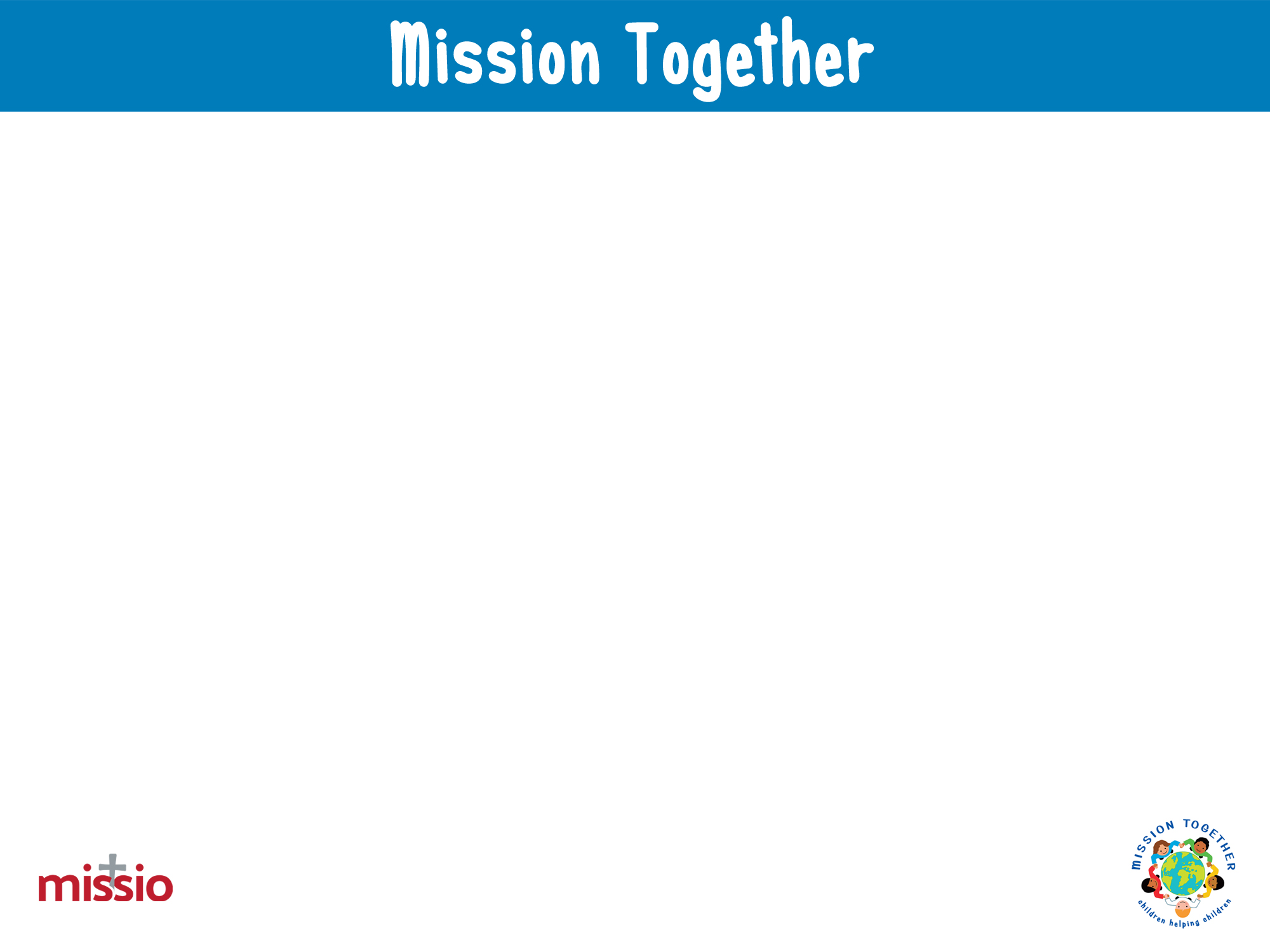 Jesus said, ‘Let the children come to me. Anyone who is like these children belongs to God’s kingdom.’ 
The Gospel of the Lord
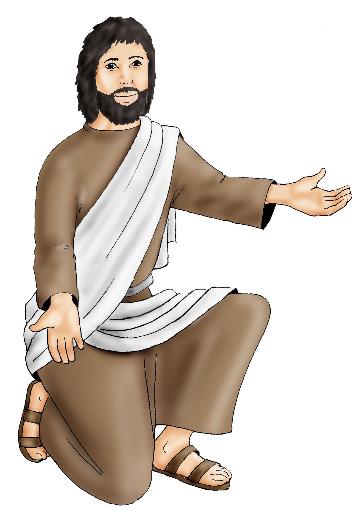 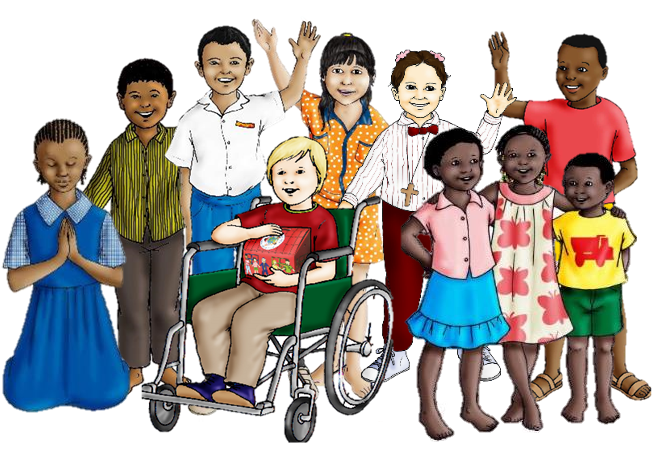 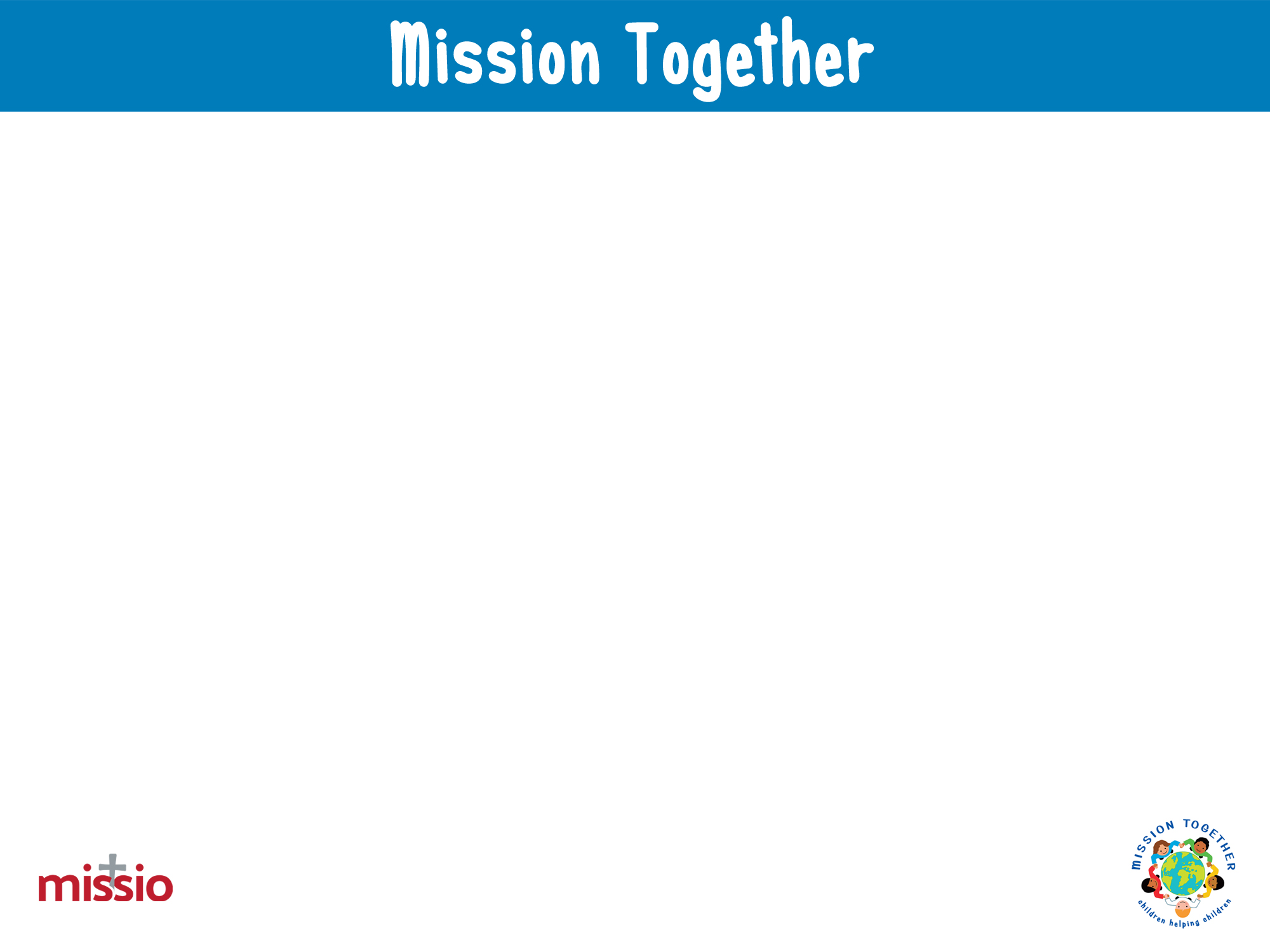 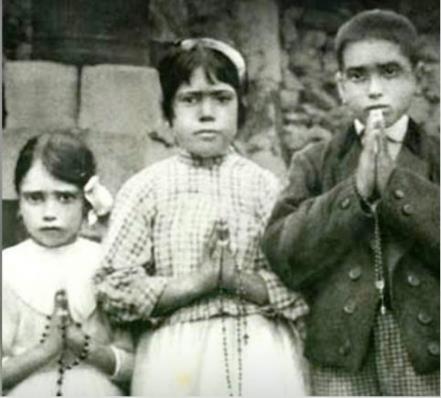 Mission Together Prayer: 

May all children 
In the world 
Share love 
Share friendship and live 
In the peace  
Of God’s love. 
Now and forever. 
               
Amen
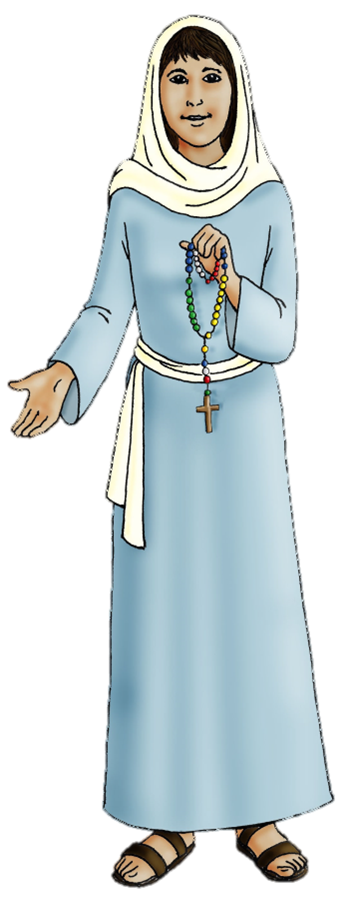 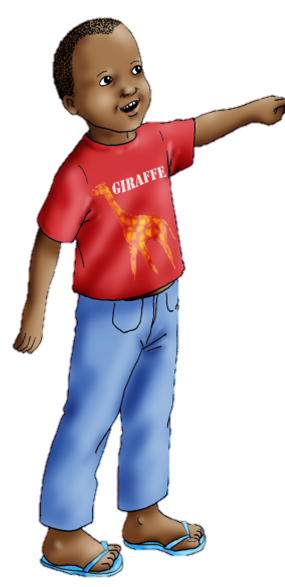 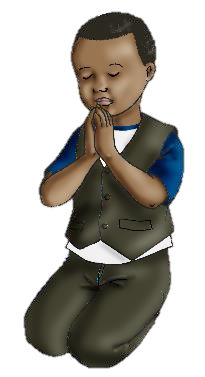 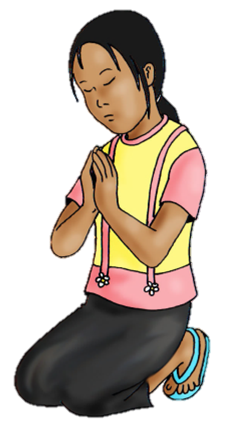 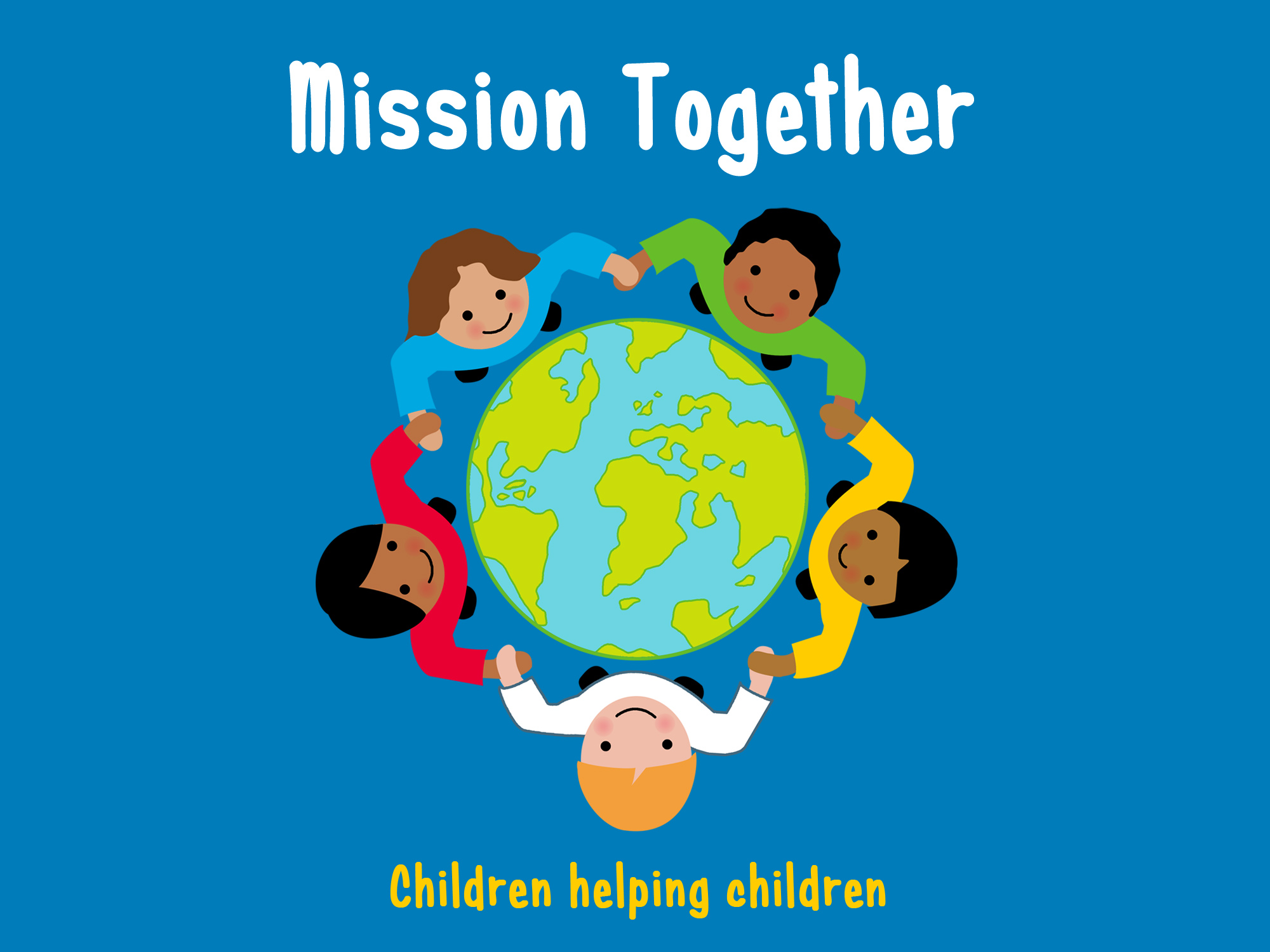